Classroom-in-the-Cloud
Using AWS in a Virtual Machine Environment
CDW & Suffolk County Community College
October 2019
About Suffolk County Community College (SCCC)
Largest community college in New York
~27,000 students 
5 locations
Leader in Cybersecurity education
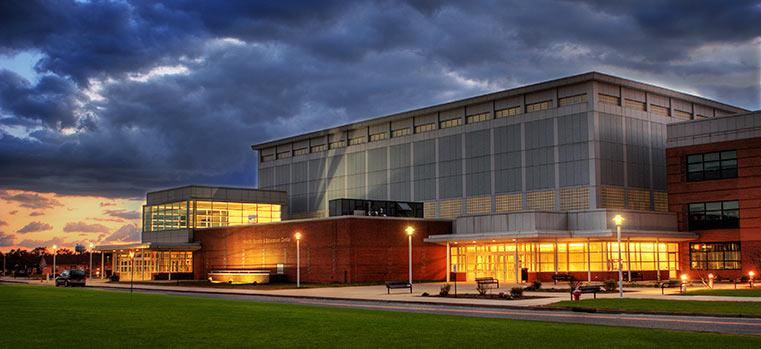 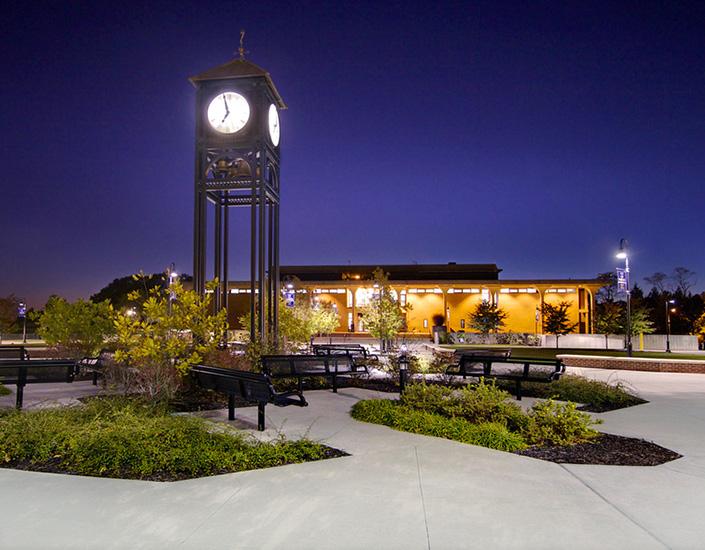 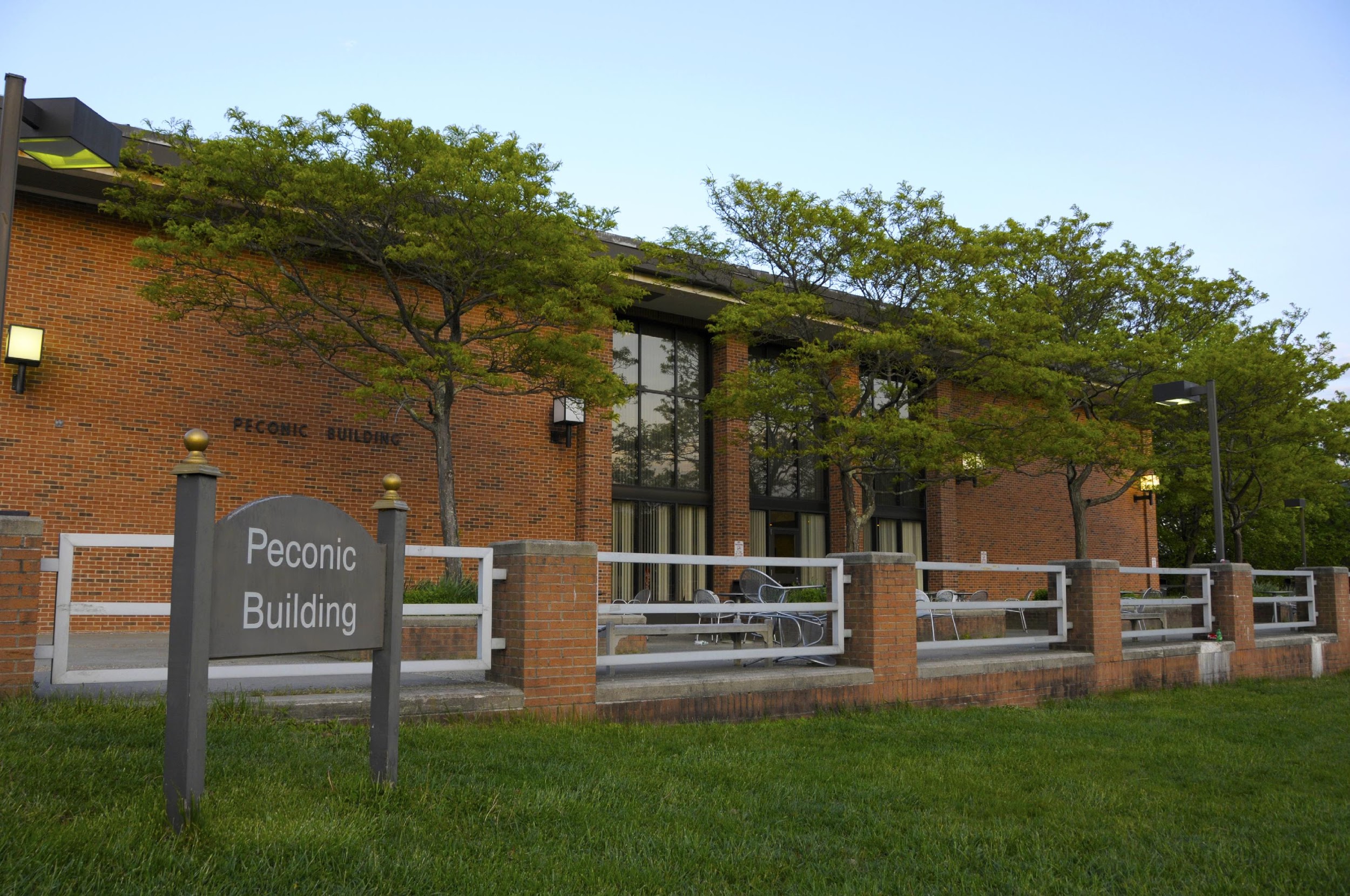 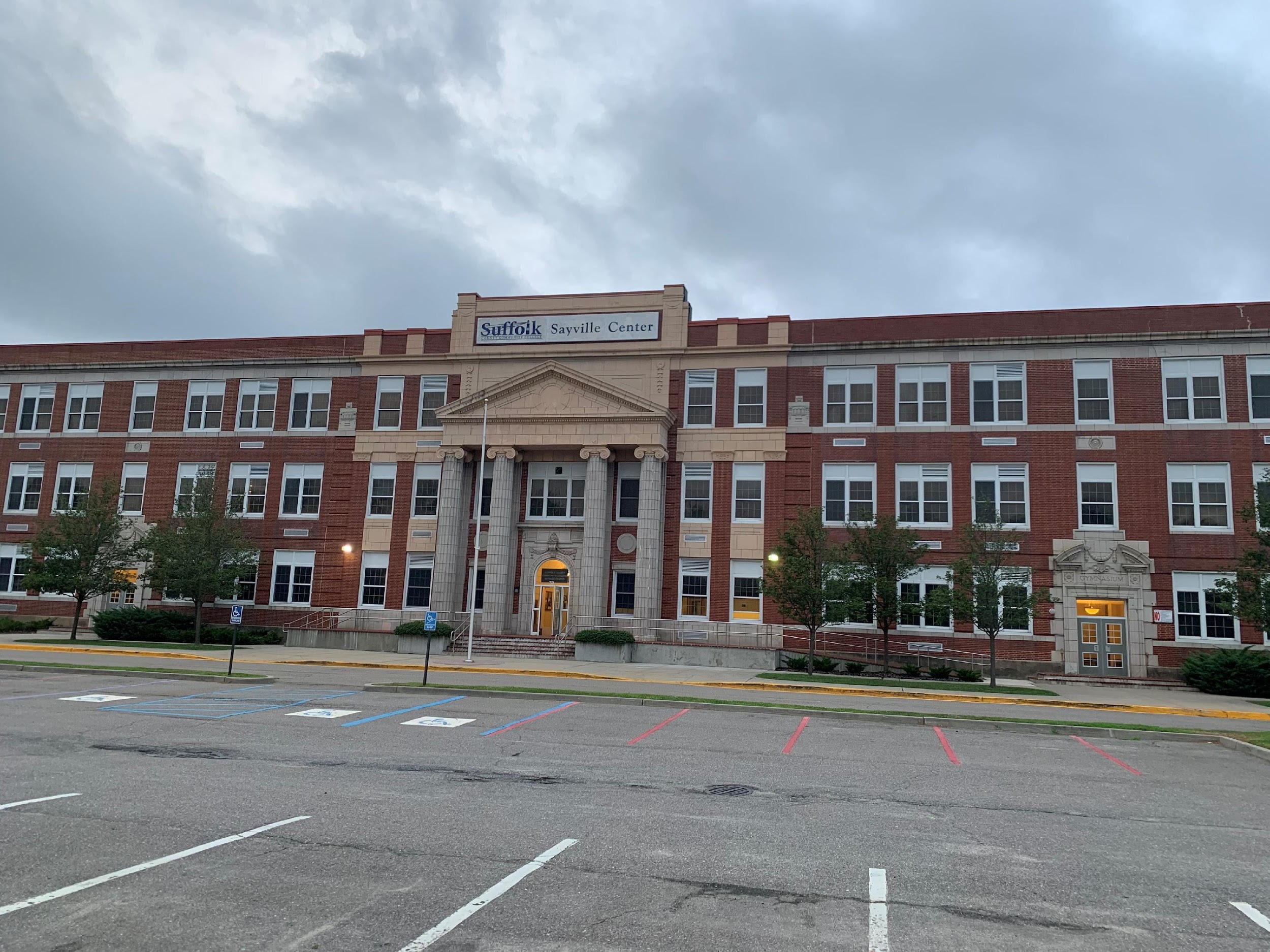 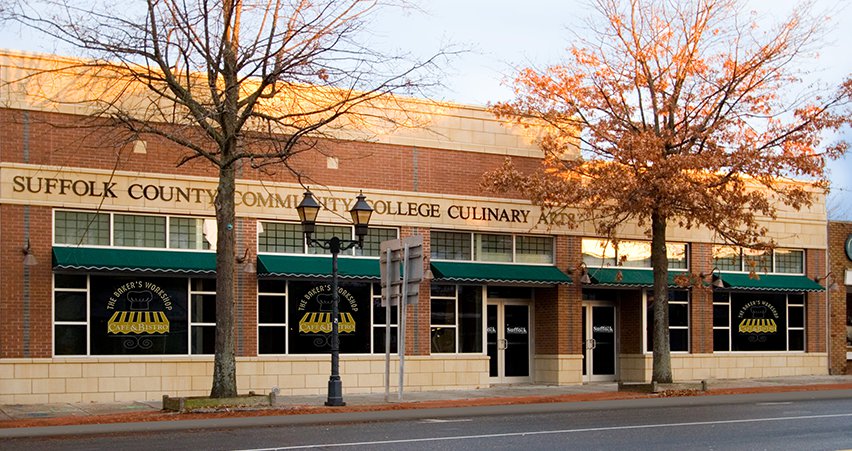 2
CDW.com  |  800.800.4239
CDW | Confidential
Evolution of SCCC Cybersecurity Lab (v1.0)
Awarded NSF Grant
Expanded to 120 students
On-premises Lab v1.0
2014
2015
2016
2017
2018
Launched Cybersecurity program with 75 students
3
CDW.com  |  800.800.4239
CDW | Confidential
[Speaker Notes: Took 24 months to launch]
Lessons Learned:  Cybersecurity Lab (v1.0)
Took a long time to implement 
2014: Grant
2017: First Class

Access limited to onsite lab

Relatively inflexible

Expensive to maintain 
$100K setup
$250K annual maintenance
4
CDW.com  |  800.800.4239
CDW | Confidential
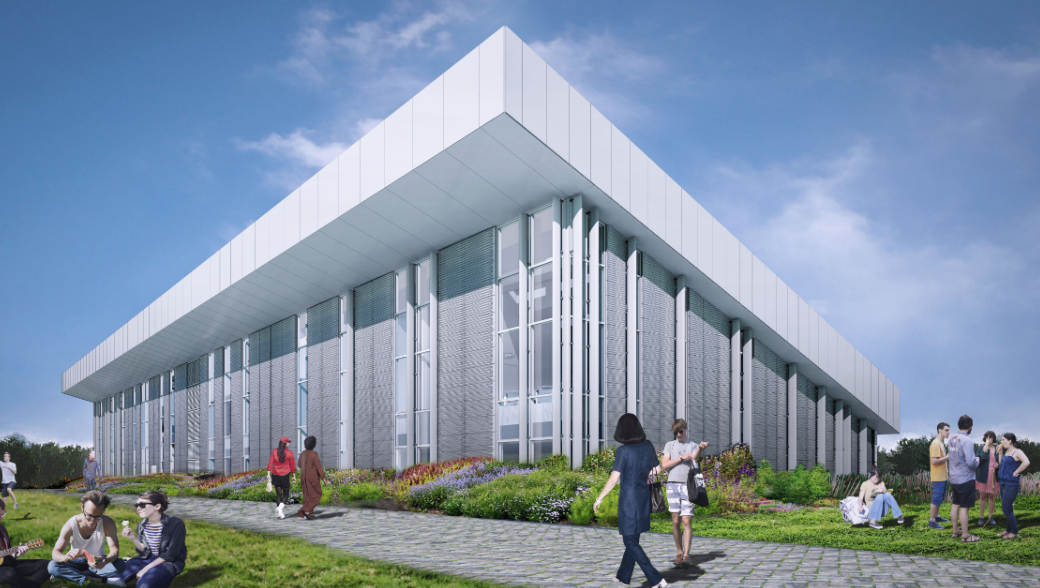 Additional Requirements
Reduce emissions
Deliver course at multiple campuses
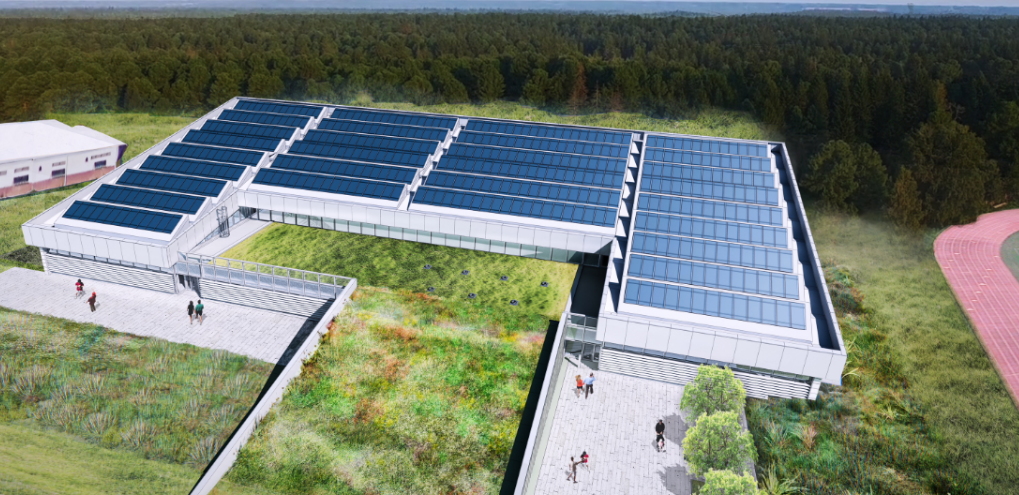 Move courses online to comply with new SUNY requirements

Provide access to lab environment outside of class

Decrease dependence on grants

Reduce cost per student to price of text book ($3/day)
5
CDW.com  |  800.800.4239
CDW | Confidential
[Speaker Notes: (Moving to new Net-Zero emission building]
Evolution of SCCC Cybersecurity Lab (v2.0)
Full Production 
2Q19
Beta Launch 
1Q19
On-premises Lab v1.0
2019
2014
2015
2016
2017
2018
Classroom-in-the-Cloud
6 months
3 years
Time to Production
6
CDW.com  |  800.800.4239
CDW | Confidential
[Speaker Notes: Took 24 months to launch]
Why AWS & CDWG?
Reduced Cost / Pay-as-you-Go
On-premises lab:  Setup $100K; Annual $250K 
Classroom-in-the-Cloud:  Setup $25K; Annual $60K 
3 year savings of 76% 
Increased Access
Students can get access anywhere there is internet
Windows, Mac, Chromebook, iPad and Android clients
Offsite access for students and instructors 
Improved Security
Moving the lab activities off the network vastly improved security for the school
Greater Flexibility
Can upgrade technology on the fly (i.e., new applications, operating systems, hardware)
$
7
CDW.com  |  800.800.4239
CDW | Confidential
Infrastructure Overview
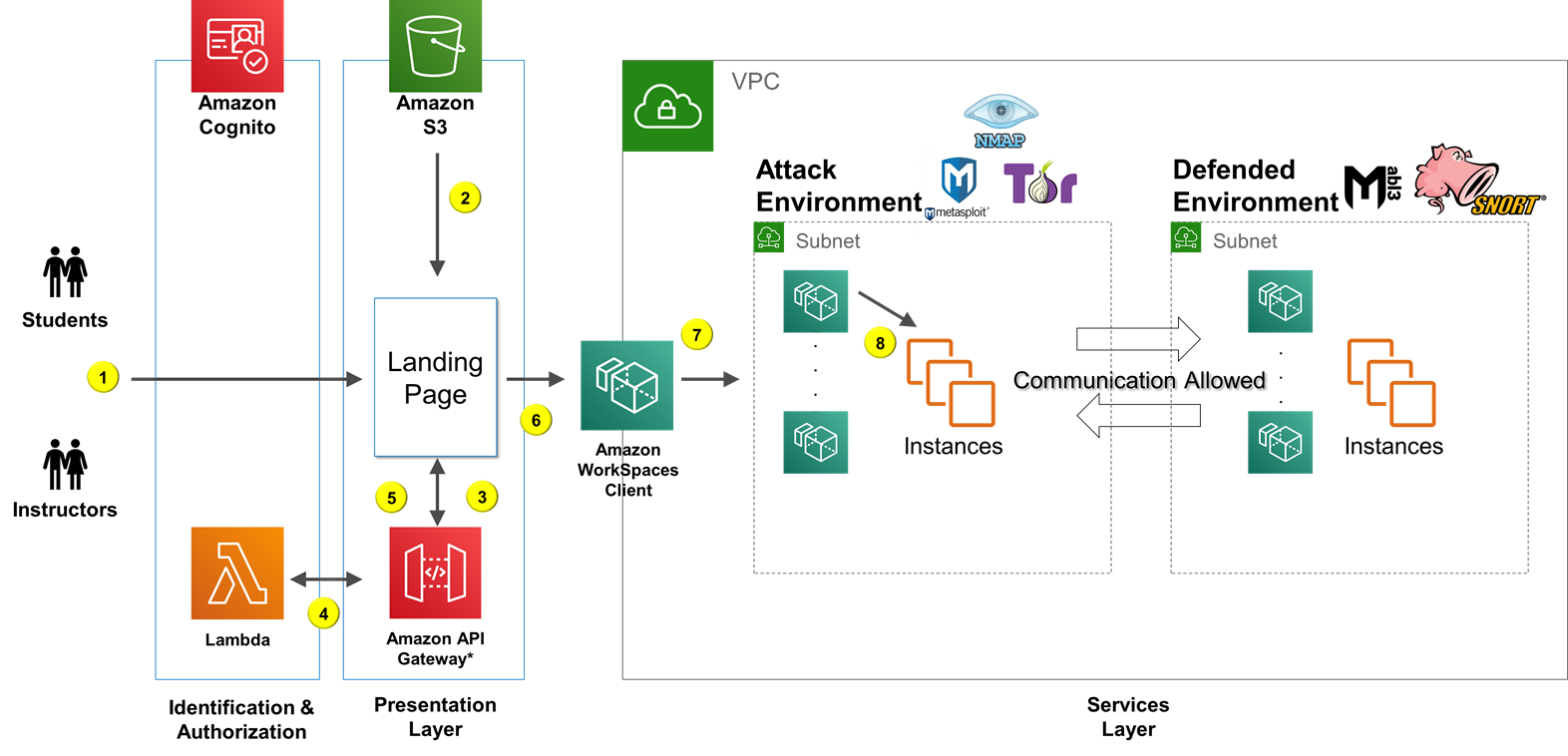 8
CDW.com  |  800.800.4239
CDW | Confidential
[Speaker Notes: Networks are isolated by either student or by class
Students with an isolated network could not affect other students in their class
No concerns of leakage to Internet
Network design can be unique for each class\section]
Learnings and Improvements
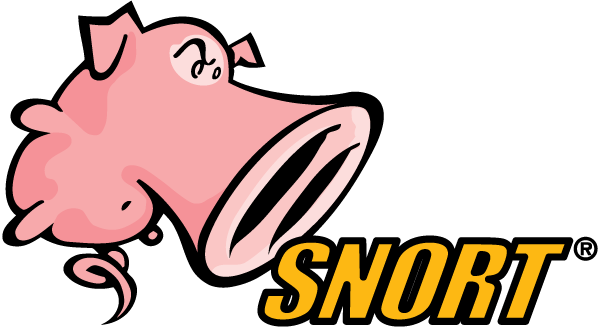 SNORT and NMAP
Snort and NMAP are a port scanning and intrusion detection tool set
Issue:  Prior to 2019, AWS did not allow customers to conduct security assessments of AWS infrastructure themselves
Solution:  Per the policies and guidelines at Penetration Testing, this testing can now be carried out against resources on your AWS account.  Approval is no longer required

Workspaces Web Client
Workspace Web client provides simple expanded access from anywhere
Issue:  Lacks the functionality of the client version of WorkSpace
Solution:  There is a client for Windows, Mac, iPad, Android, Fire, Zero and Chromebook
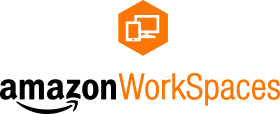 9
CDW.com  |  800.800.4239
CDW | Confidential
Student Login Demo
10
CDW.com  |  800.800.4239
CDW | Confidential
Login and Use Root Demo
11
CDW.com  |  800.800.4239
CDW | Confidential
Run Install Package from CentOS Demo
12
CDW.com  |  800.800.4239
CDW | Confidential
CDW Classroom-in-the-Cloud
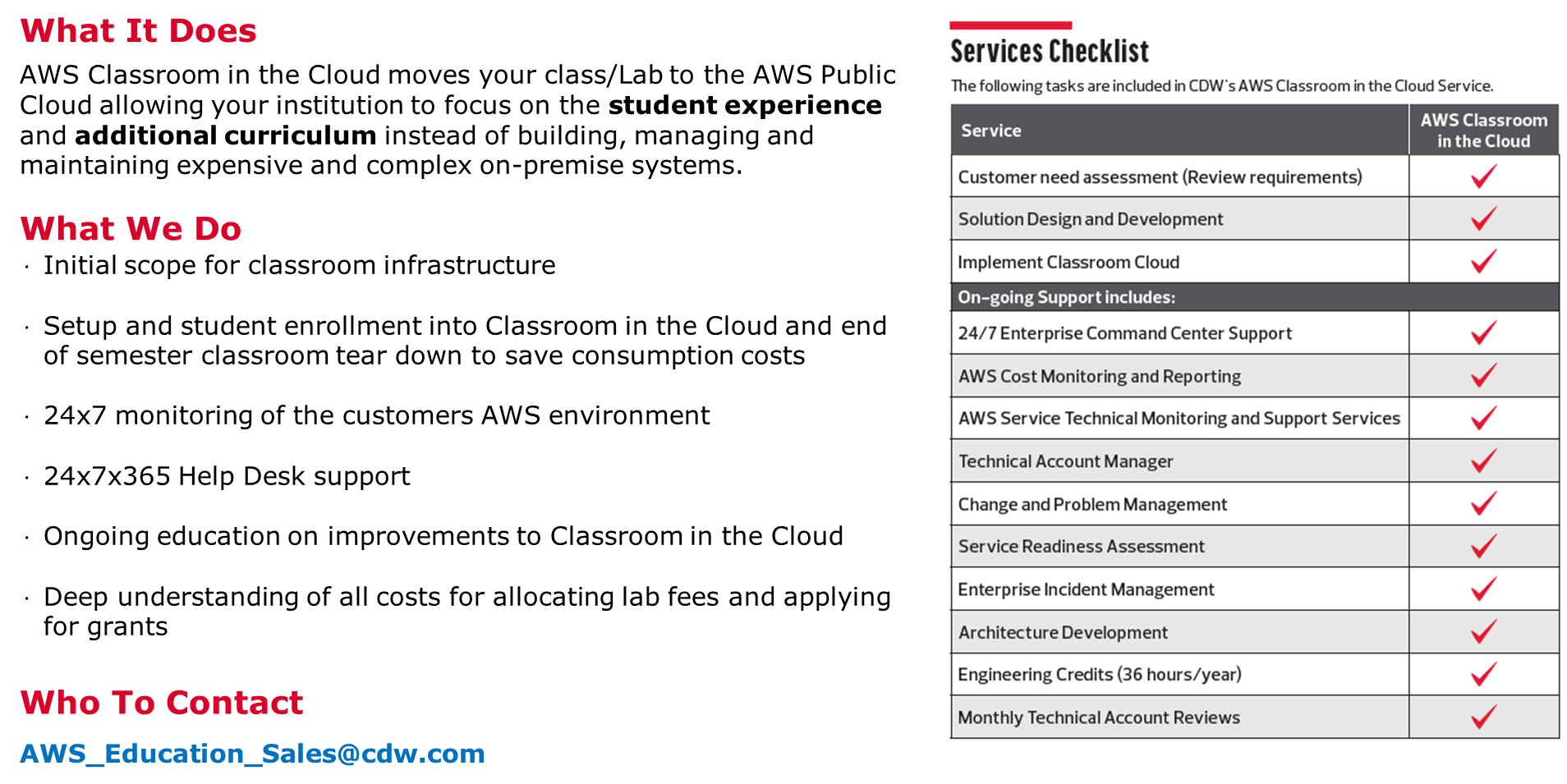 13
CDW.com  |  800.800.4239
CDW | Confidential
Summary of Benefits
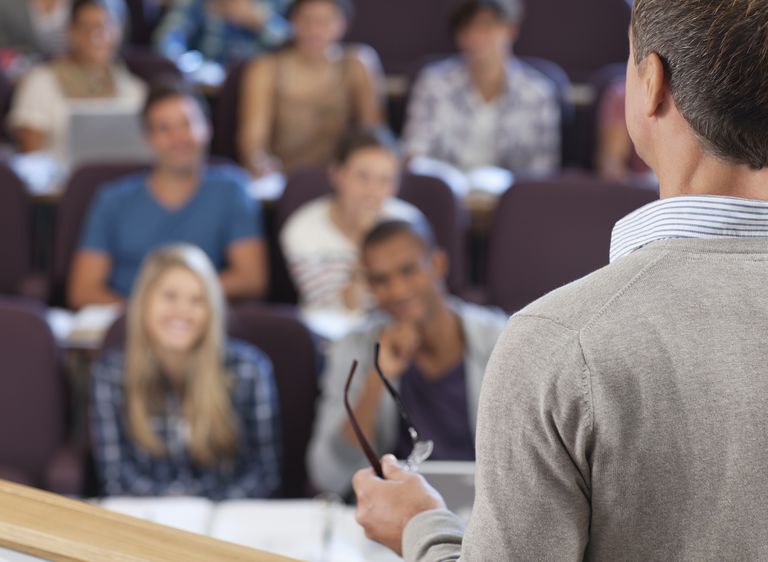 Faculty
Not constrained by local policies or resources
Academic Freedom
Ability to add online Faculty

College
Security Posture does not need to be reduced to allow access for students
CDW Managed Service provides alerting of usage and mitigating over-use via hours limits
Costs are usage-based
Technical support included in the solution

Students
24X7 access
Ability to complete work or repeat work outside classroom
Demonstrate to potential employers’ examples of completed work through lab reports
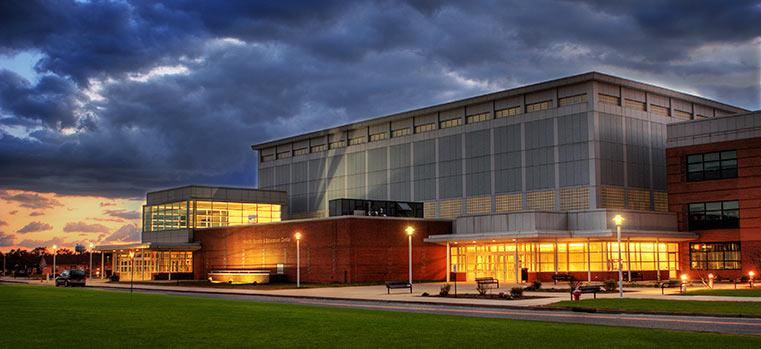 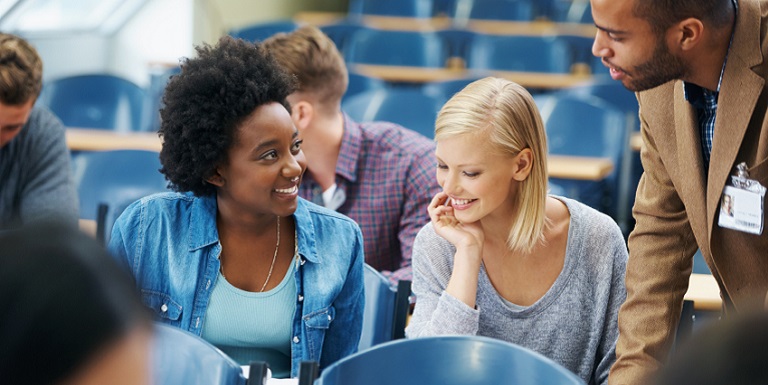 14
CDW.com  |  800.800.4239
CDW | Confidential
Question & Answer
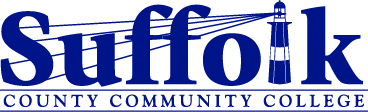 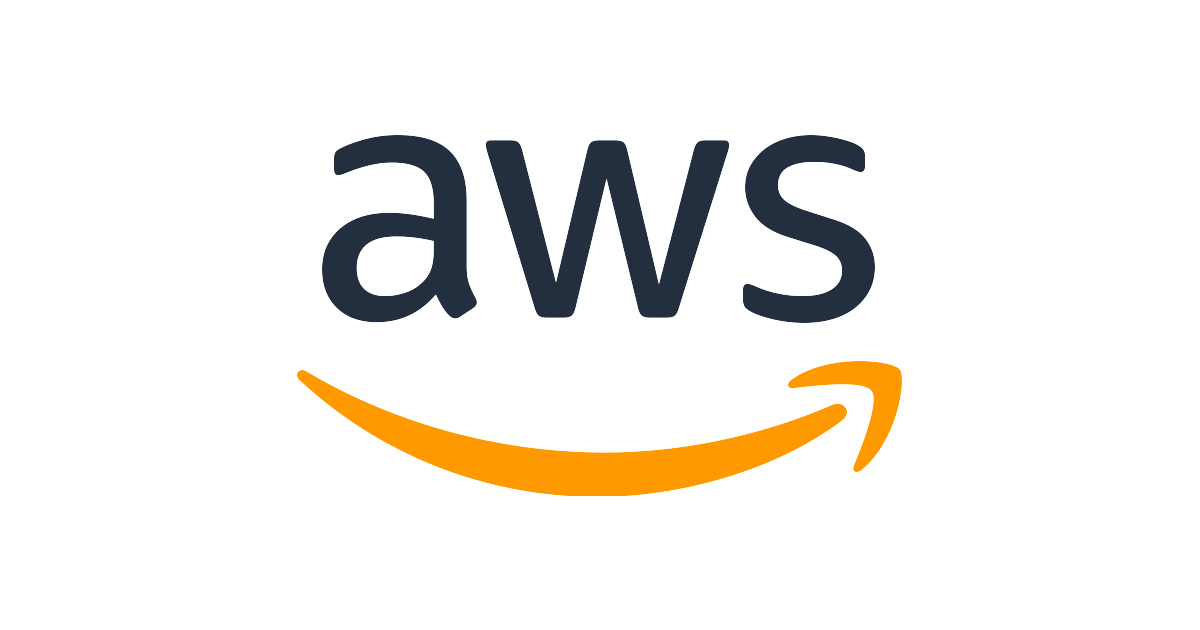 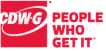 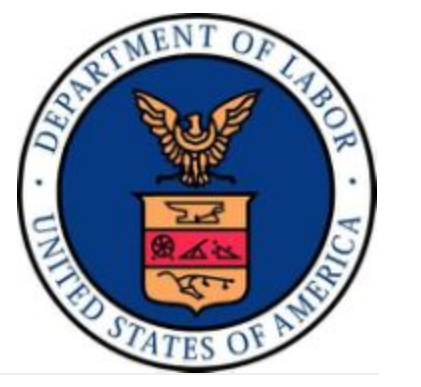 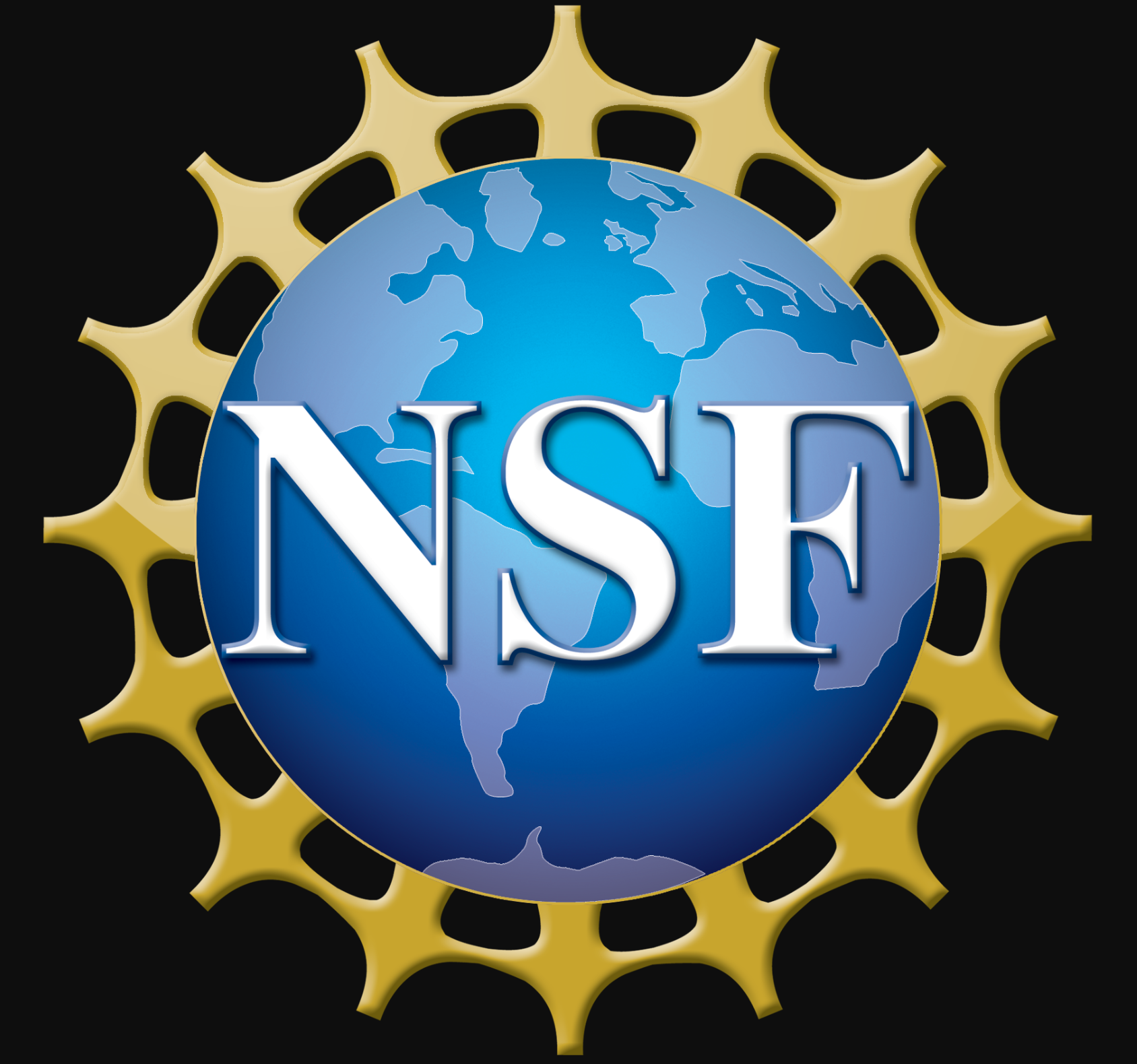 15
CDW.com  |  800.800.4239
CDW | Confidential
Appendix
16
CDW.com  |  800.800.4239
CDW | Confidential
Accessing the Classroom-in-the-Cloud
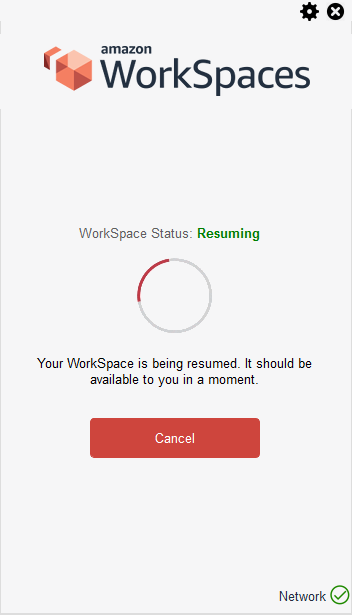 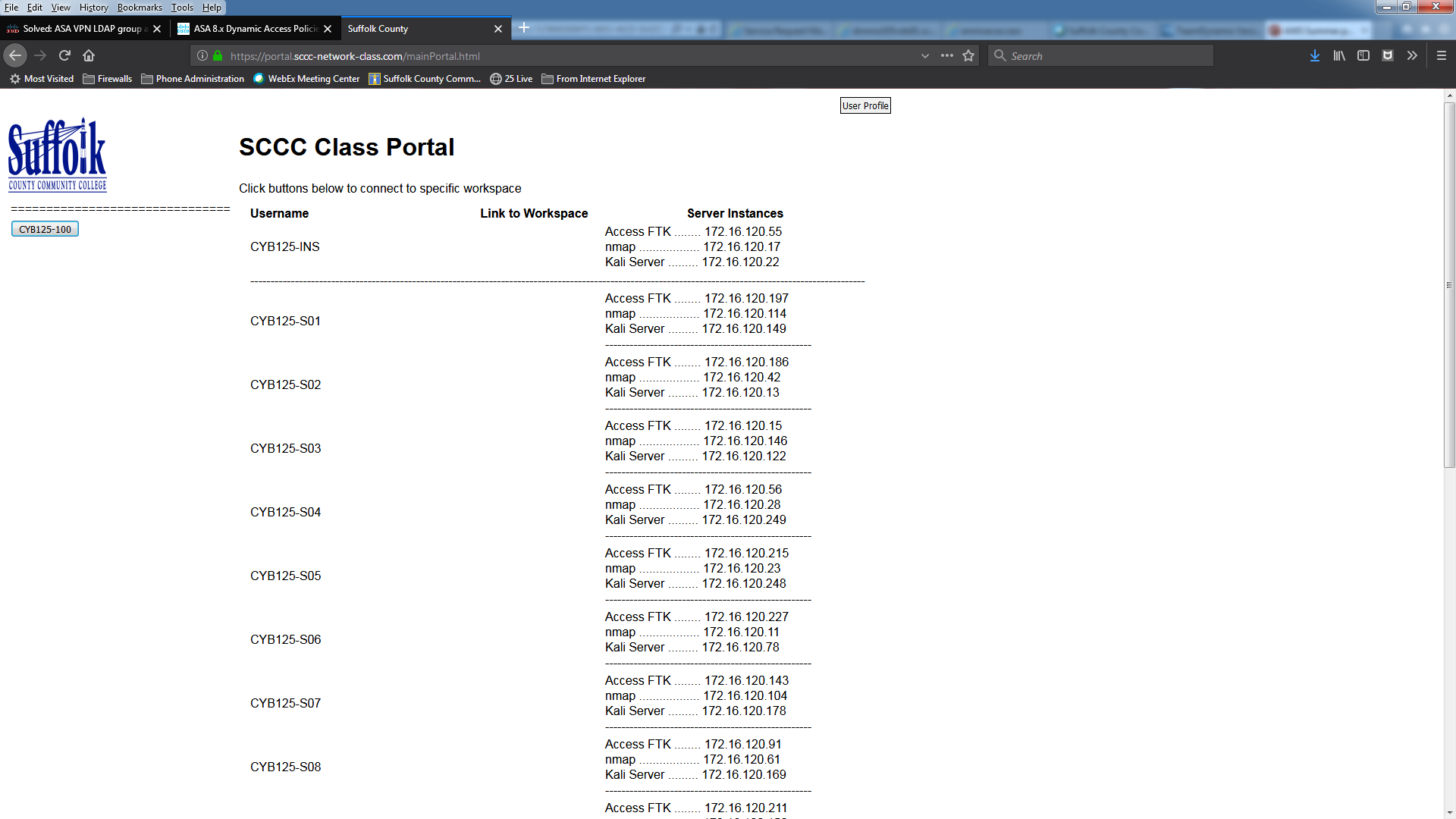 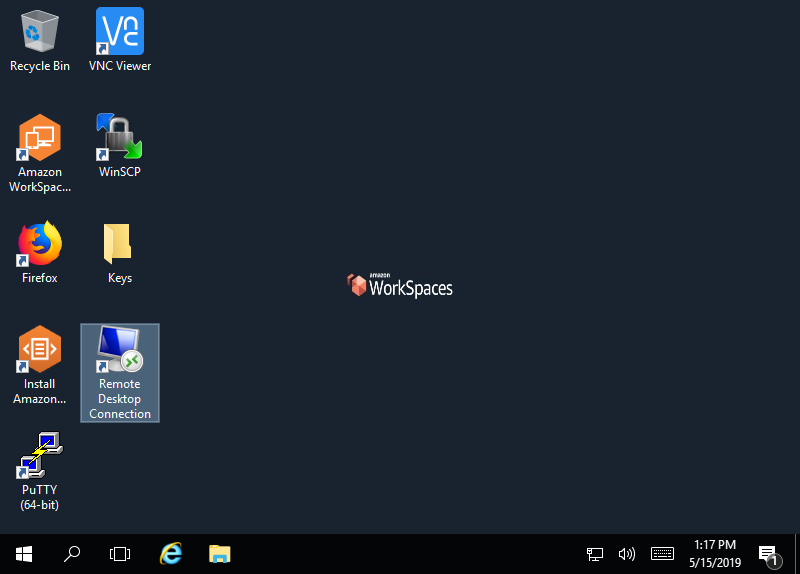 17
CDW.com  |  800.800.4239
CDW | Confidential
[Speaker Notes: Just talk about the need for the landing page the web workspace of client workspace then connecting to different types of machines ..
Students access their environment through their own Workspace
Windows Desktop Clients
Allows Remote Desktop, SSH and VNC into the isolated network
Accessed by Desktop Client or Web Client
The Web Client’s functionality was affected by a bug which Amazon is working to correct]
Administrative Oversight in Environment
Allows for auditing of students work
Instructors have access to all student systems in their classes
Student questioned whether they received the correct grade on exam
Server that was used in the exam was started and reviewed for correct scoring
This would not have been possible with our existing Desktop Virtualization solution.
18
CDW.com  |  800.800.4239
CDW | Confidential
[Speaker Notes: Instructors can audit systems to see if student’s work was actually completed and information was not obtained from another source]